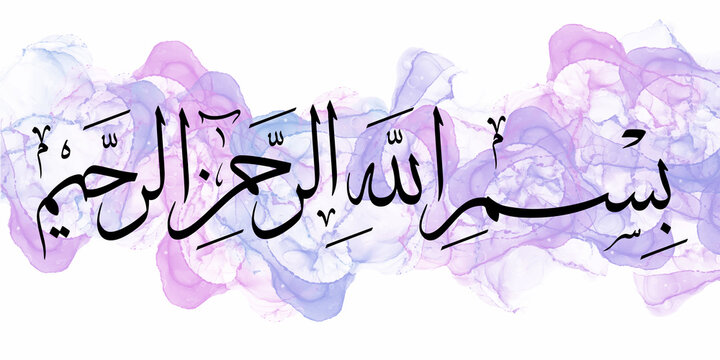 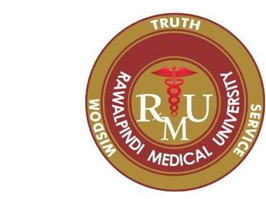 FOUNDATION MODULE _IIITumor Suppressor Genes In Cancer
Dr. Fatima-tuz-Zahra
MBBS, M.Phil. (Chem), FCPS(Chem), CHPE
Pathology Department, RMU 
Assistant Professor Pathology
LGIS
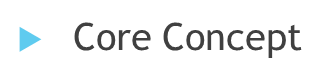 LEARNING OBJECTIVES
At the end of the session the students will be able to:

Explain carcinogenesis by tumor suppressor genes Rb gene P53 gene. C2
Explain role of ApC – b catenin pathway in carcinogenesis .  C2
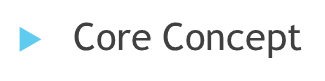 Resource
ROBBINS AND COTRAN PATHOLOGIC BASIS OF DISEASE 
Tenth edition
Chapter 5 : Neoplasia
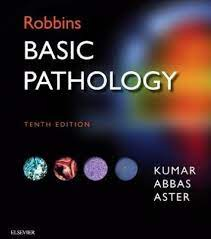 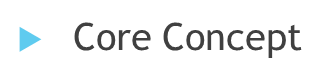 SUMMARY
NO single tumor suppressor gene causes cancer
BOTH several oncogenes AND several tumor suppressor genes must be involved
Gatekeeper/Caretaker concept
Gatekeepers: ONCOGENES and TUMOR SUPPRESSOR GENES
Caretakers: DNA REPAIR GENES
Tumor “PROGRESSION”
ANGIOGENESIS
HETEROGENEITY from original single cell
Tumor suppression genes
Vertical  Integration
PROTEINS-  THAT APPLY BRAKES TO CELL PROLIFERATION
TGF-B receptor e.g ca lung & stomach
E-Cadherin e.g ca stomach
NF-1, NF-2 e.g neuroblastomas, schwannomas 
APC/B-catenin e.g ca stomach , colon, pancreas 
PTEN e.g endometrial and prostate ca
SMAD2, SMAD4 e.g ca colon 
RB e.g retinoblastoma, osteosarcoma, ca breast, colon
P53 e.g bladder,brain,breast,colon,esophagus,liver, lung
WT-1 e.g Wilms tumor
BRCA-1, BRCA-2 e.g ca breast, ovary
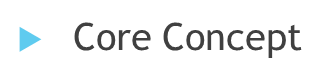 Tumor suppressor genes
MODE OF INACTIVATION 
Point Mutations
Insertion /Deletion 
Loss of heterozygosity
DNA methylation- hypermethylation
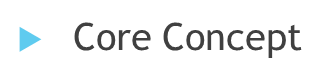 Knudson’s Two Hits Theory  and retinoblastoma
In hereditary cases:
First hit is inherited from an affected parent and present in all cells  Second hit occurs in one of the many of retinal cells, which already  carry the first hit.
Carriers of a mutant Rb gene have a 10,000-fold increased risk,  children develop retinoblastoma at much younger age than sporadic  cases, usually bilateral .

In sporadic cases:
Both hits occur somatically within a single retinal cells, whose  progeny then form the tumor.
Retinoblastoma- Knudson two hit hypothesis of oncogenesis
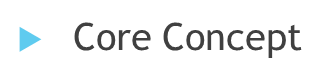 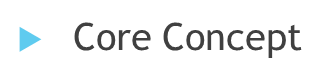 TUMOR SUPPRESSOR GENES IN CANCER
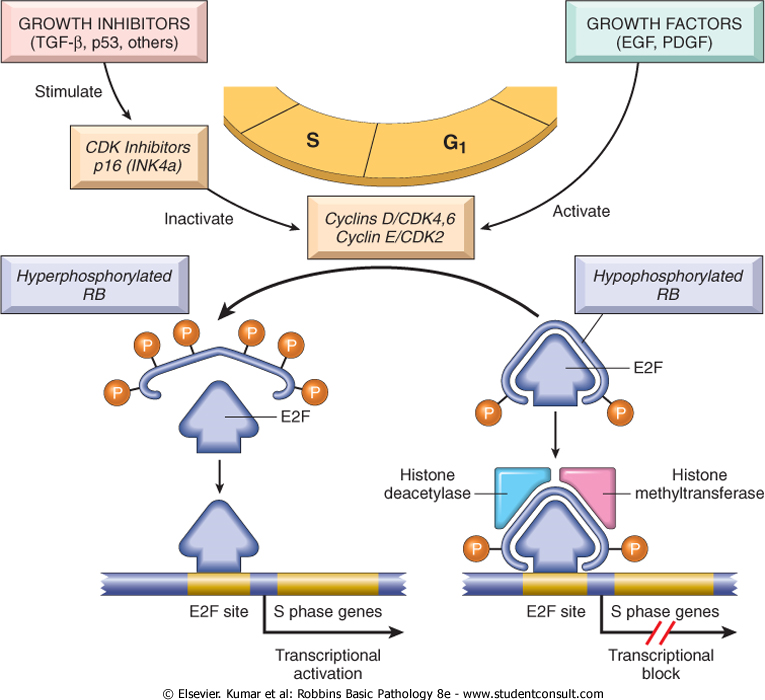 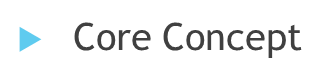 p53 Gene: Guardian of the Genome
The p53 tumor suppressor gene is one of the most commonly mutated genes in human cancers. 
P53 induces neoplastic transformation by three interlocking mechanisms: 
1-activation of temporary cell cycle arrest (termed quiescence), 
2-induction of permanent cell cycle arrest (termed senescence), 
3-triggering of programmed cell death (termed apoptosis).
P53 Guardian of genome
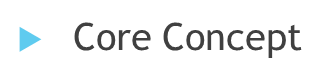 Vertical  Integration
Gate Keeper Genes
Tissue specific cancer genes:  APC mutations > colon cancers!  BRCA1 mutations> breast cancer
Familial Adenomatous Polyposis
Normal
Affects ~1 in 7,000 individuals
Inherited in an autosomal dominant manner
Multiple benign tumors (adenomas) of the colon  and rectum
APC germline mutation
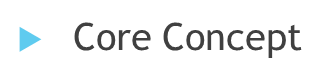 Normal Colorectal Epithelial Cells
X
Transcription of  Growth Promoting  Genes
Tcf-4
Gene
-catenin
APC
APC/B-Catenin pathway
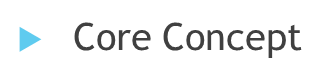 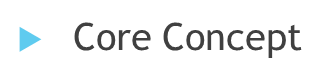 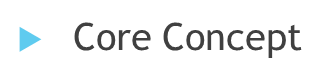 Multi-step carcinogenesis
MOLECULAR CHANGE

Loss / mutation of APC
Mutation of RAS
Loss of SMAD
Loss of P53
MORPHOLOGIC APPERANCE 
Normal epithelium-
hyperproliferative- 
Early adenoma
-late adenoma
carcinoma
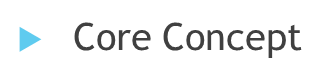 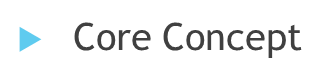 Caretaker genes
Maintain genomic stability by DNA repair or whole  chromosome stability.

Caretaker genes are not oncogenic, but their loss of  function increases the risk of mutations in other genes,  including oncogenes and tumor suppressor genes.
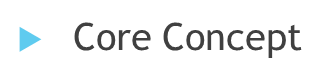 .
Care taker-DNA repair;
            BRCA1, BRCA2, hMSH2

Gate keeper-Tumor suppressor gene;
     P53, RB, APC, NF-1
Vertical  Integration
DNA REPAIR GENE DEFECTS
DNA repair is like a spell checker
HNPCC (Hereditary Non-Polyposis Colon Cancer [Lynch]): TGF-β, β-catenin, BAX
Xeroderma Pigmentosum: UV fixing gene
Ataxia Telangiectasia: ATM gene
Bloom Syndrome: defective helicase
Fanconi anemia
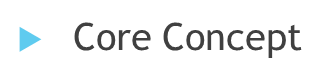 Evasion of APOPTOSIS
BCL-2
p53
MYC
[Speaker Notes: Mutations of genes resulting in EVASION of APOPTOSIS would also be a factor in carcinogenesis, wouldn’t it?]
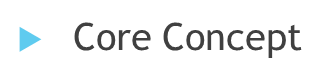 LIMITLESS REPLICATIVE POTENTIAL
TELOMERES determine the limited number of duplications a cell will have.

TELOMERASE, present in >90% of human cancers, changes telomeres so they will have UNLIMITED replicative potential
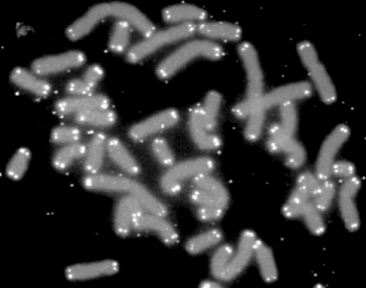 [Speaker Notes: Telomeres are a sequence of repetitive bases at the ends of linear chromosomes that prevent adjacent chromosomes from attaching to each other.
Think about this? If a telomere is interfered with, perhaps by telomerase, it LOSES its ability to limit mitoses!]
Limitless replicative potential: Telomerase
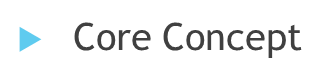 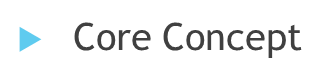 ONCOGENES

Mutation in one of the two alleles sufficient for activity; act dominant to wild type

Gain of function of protein that signal cell division

Mutation arises in somatic tissue not inherited

*Gene regulating apoptosis
may be dominant or
recessive
TUMOR SUPPRESSOR GENES

Mutation in both alleles or mutation in one followed by loss of or reduction to homozygosity  in second

Loss of function of a protein


Mutation present in germ cell (can be inherited) or somatic cell
.
longitudinal Integration
Research: Cancers 2020, 12(1), 223; https://doi.org/10.3390/cancers12010223
Horizontal  Integration
Cancer screening &target therapy
Genetic counseling for high-risk individuals (BRCA1/2, APC mutation carriers).
Cancer screening programs: Mammography, colonoscopy, and pap smears.
Lifestyle interventions: Reducing carcinogen exposure, vaccination (HPV for cervical cancer), and dietary modifications.

 Pharmacology (Targeted Therapy & Treatment Implications)Therapies aimed at restoring tumor suppressor function or compensating for its loss.
Gene therapy approaches (e.g., reintroducing functional p53 in certain tumors)/
SUMMARY
NO single tumor suppressor gene causes cancer
BOTH several oncogenes AND several tumor suppressor genes must be involved
Gatekeeper/Caretaker concept
Gatekeepers: ONCOGENES and TUMOR SUPPRESSOR GENES
Caretakers: DNA REPAIR GENES
Tumor “PROGRESSION”
ANGIOGENESIS
HETEROGENEITY from original single cell
EOLA
A 45-year-old woman presents with a palpable breast lump and a family history of early-onset breast and ovarian cancer. Genetic testing confirms a BRCA1 mutation. A biopsy of the mass shows high-grade invasive ductal carcinoma, ER-negative, PR-negative, and HER2-negative (triple-negative breast cancer).
Which of the following is the most appropriate next step in management for this patient?
A. Neoadjuvant chemotherapy followed by bilateral mastectomyB. Tamoxifen therapy for five yearsC. Trastuzumab-based therapyD. Prophylactic bilateral salpingo-oophorectomy onlyE. Active surveillance with yearly MRI and mammograms